Hammarö FK P-11
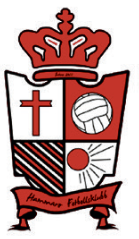 Föräldramöte 2025
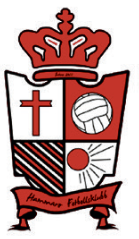 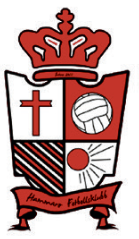 Agenda
Ledargruppen
Mål med verksamheten
Värdegrund
Träningsupplägg
Matchupplägg
Cuper
Kiosk, försäljning och sponsorer
Samsyn
Övriga frågor
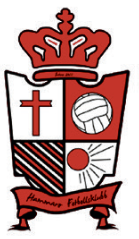 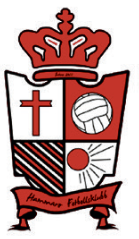 Ledargruppen
Patrik Werner – Huvudansvarig och kontaktperson
Andreas Ottosson
Anders Persson
Christian Jarung
David Klevmarken
Erik Sigurdsson
Fredrik Sandlund
Jonas Svensson
Johan Holmgård
Simon Ericsson
Tony Gustafsson
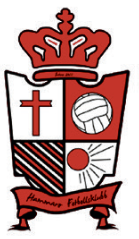 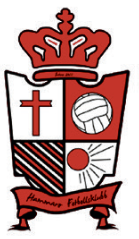 Hammarö FK
2011 - Klubben bildas 2:a november
2012 - Första seniorlaget i seriespel
2014 - Första ungdomslaget, 22 spelare
2024 - 500 Ungdomsspelare, 5 – 15 år

2024 - Totalt ca 1500 spelare på ön
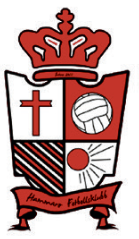 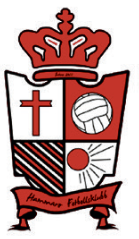 Vad är målet med mitt barns idrottande?
Organiserade idrotten viktigare och viktigare
Vi erbjuder träning året runt
Samsyn
Avslappnad attityd
Motivationen behöver komma hemifrån

Finns inga vuxna på planen
Från smågrupper på ca 25 barn till en stor.

2014 - TUR
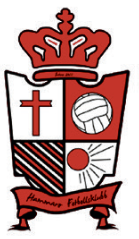 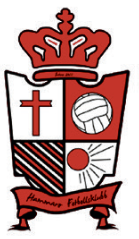 Mål med verksamheten
Vi vill skapa en miljö och verksamhet där vi på bästa sätt stöttar killarna i utvecklingen av sina fotbollsfärdigheter!
Genom en hög ledartäthet skapar vi förutsättningar att se varje individ.

Vi vill att så många killar som möjligt spelar fotboll så länge som möjligt!

Vi vill stötta killarna att inte enbart utvecklas som fotbollsspelare, utan även som medmänniskor som bryr sig om sina kompisar/lagkamrater!

Hammarö FK har som ambition att vara en förening som erbjuder en gedigen fotbollsutbildning som kan vara en språngbräda till större föreningar!
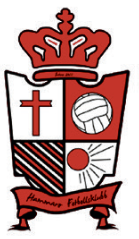 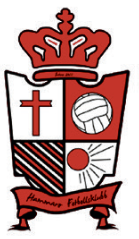 Värdegrund
Respekt och Jämlikhet.
Bemöt andra som du själv vill bli bemött! (medspelare, motspelare, ledare, domare)
Nolltolerans mot kränkning, mobbning, rasism, diskriminering!
Svordomar, könsord och rasistiska ord accepteras inte!
Föräldrar hjälper oss ledare!

Uppmuntra och ge beröm till sina kompisar!
Skapar glädje och engagemang och bidrar till ett livslångt idrotts- och föreningsintresse.

Laget före jaget.

Fokus på fotboll när vi är på träning och match!
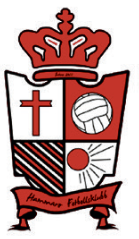 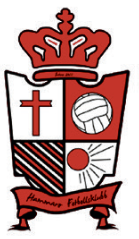 Träningsupplägg
3st träningar/vecka som grund. Extra träningar kan tillkomma.
Kalendern alltid uppdaterad.

Träningsupplägg:
Fortsatt fokus på individuella färdigheter såsom driva, passa, skjuta och övrig teknik.
Fortsatt fokus på samspel och större spel 7v7.
Mer fokus på taktiska färdigheter.
Fysträning + koordinationsträning tillkommer 2025.

Fokus på fotboll! Vilja spela fotboll!
Ambitionen är att ha roligt med fotbollen på träning. Se, lyfta och utveckla varje spelare!
Stor träningsgrupp kräver fokus, ordning och reda, vilket är ett krav från oss ledare.
Föräldrar hjälper oss att förbereda killarna inför träning.
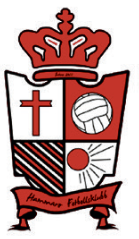 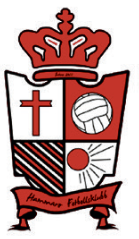 Träningsupplägg
Intresseanmälan – Målvakt.
Målvaktsträning.

Utvecklingssamtal med killarna kommer bokas under träningstid.

Viktigt att vara i tid till träning. Samling 10-15 min innan träningsstart.

Laget.se
Svara på kallelser i tid för vår planerings skull, gärna innan 12:00 på träningsdag.
Uppdatera svar om ändring sker så snart ni kan.
Uppdatera gärna era kontaktuppgifter.
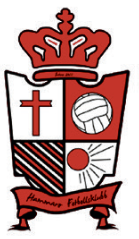 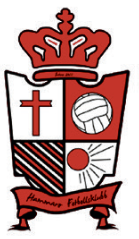 Träningsupplägg
Nivåanpassning i träning.
Vissa delar av vissa träningar.
Varför?
Målet är att få alla att lyckas och känna bekräftelse = skapar glädje, intresse och utveckling!
Viktigt att ej skapa fasta, statiska, grupper, blir då nivåindelning vilket inte är ok!
Modell 50 – 25 – 25.
Förespråkas och rekommenderas av förbunden i viss del av träning från yngre åldrar.
Förening och samtliga årskullar hjälps åt för att använda detta på bästa sätt.

Nivåanpassning i match.
Nivåindelade serier från 12-års ålder.
Stort fokus på att skapa jämna matcher när träningsmatcher anordnas.
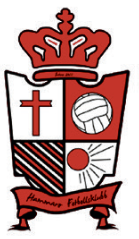 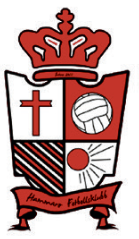 Modell 50 – 25 – 25
Modellen utgår från att den bästa miljön för utveckling är att 50 % av tiden spela/träna med spelare på samma nivå som en själv, 25 % av tiden spelas med spelare som ligger på en högre nivå än en själv och 25 % av tiden får man spela med spelare som inte kommit lika långt i sin fotbollsutveckling som en själv.
50% av träning/match skall vara på en jämn nivå där spelaren både får lyckas och misslyckas.
25% av träning/match skall vara väldigt utmanande. Träning/match på en lite högre nivå.
25% av träning/match skall vara på en lite lägre nivå än spelaren är van vid. På detta sätt får spelaren träna på att ex. ta ansvar och göra sina lagkamrater bättre.
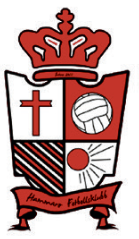 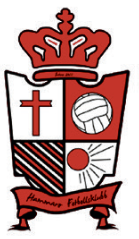 Matchupplägg
6st lag anmälda till seriespel 7v7.
4st lag i 2014-serien, 2st lag i 2013-serien.
Till viss del fasta lag under en period + möjlighet till två matcher/helg (intresseanmälan kommer).
Träningsnärvaro för att bli aktuell till match/matcher. Nollas från 1 april.

10 spelare/lag rekommenderas.

Samma positioner under hela matcher, om möjligt.

Omklädningsrum innan och efter match, om möjlighet finns.

Spelare/ledare på en sida plan, föräldrar på andra sidan, om möjligt!
Coacha inte egna barn från sidlinjen.
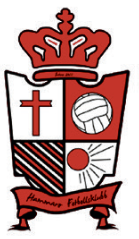 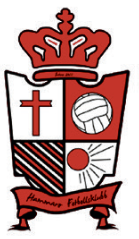 Matchupplägg
Hjälpas åt med tvätt av matchtröjor!
Lämnas tillbaka på nästkommande träning.

Kallelser till match:
Svara på kallelser, håll koll på deadline.
Ej svar på kallelse innan deadline = deltar ej. Ersättare kallas in.
Enbart kallelse gäller för match (många matcher i kalendern). Håll koll på vilken/vilka matcher er son är kallad till.

Domarvärdar på hemmamatcher.
Samtliga föräldrar som kollar på matcherna!

Önskemål om matchdagar och vilka kompisar man vill spela med kan ej tillgodoses.
Vi är ett lag, jobbar för att alla ska vara kompisar 
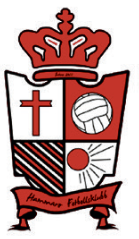 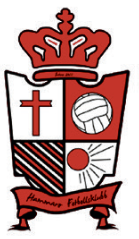 Cuper
27 april – Försäsongscup i Grums
3st lag.

13-15 juni – Falun sommarcup
3st lag. Övernattning.

8-10 aug – Katrineholm cup
2st lag. Övernattning.

Sannolikt tillkommer fler cuper.
Utskick om intresse för att delta i övernattningscup kommer ikväll.
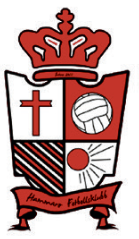 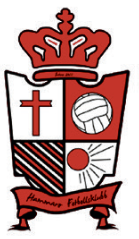 Kiosk, försäljning och sponsorer
Kioskverksamhet på Mömons IP.
Varje årskull i föreningen ansvarar för 2 veckor/år.
Sannolikhet enbart helg då Hammarö-lag har matcher.
Ska vi köpa oss fria även i år?

Försäljning.
Inget beslut taget angående försäljning. Kan bli aktuellt längre fram.

Sponsorer.
Tony Gustafsson sponsoransvarig.
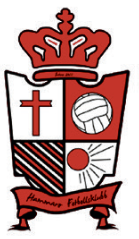 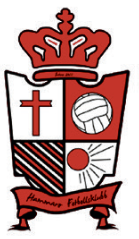 Samsyn
Varför erbjuder Hammarö FK fotbollsträning året runt?

Dialog med ledare i de andra idrotterna, främst hockey och innebandy.
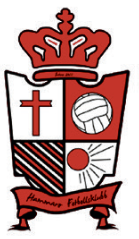 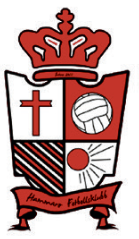 Övriga frågor?